INTERNATIONALLEAD POISONINGPREVENTION WEEK
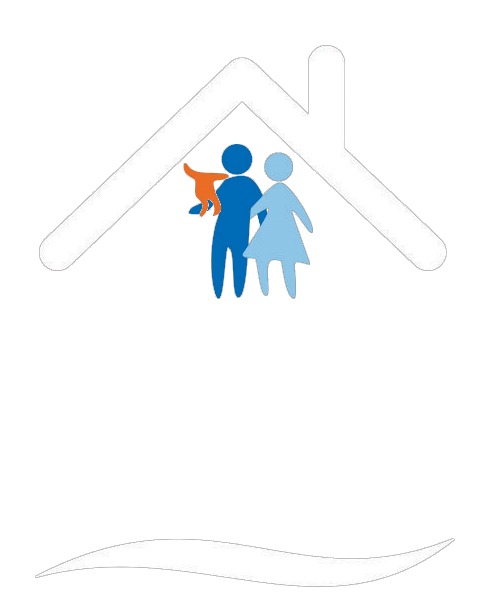 Semana Nacional 
de Prevención 
del Envenenamiento 
por Plomo
Niños
Libres de plomo
Para un futuro saludable
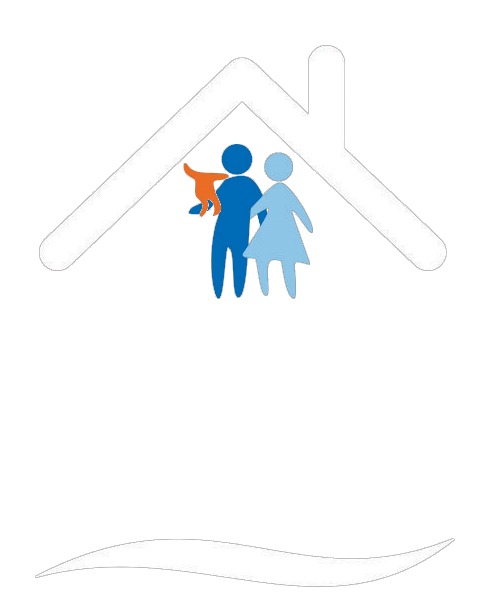 23 al 29 de octubre de 2016
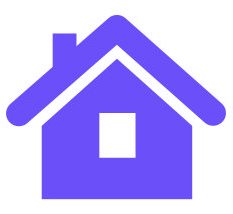 Haga evaluar su hogar
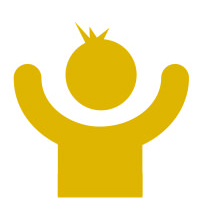 Haga examinar a su hijo
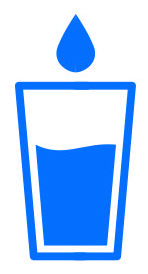 Aprenda sobre el agua potable
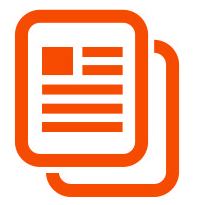 Comprenda los datos
1-800-424-LEAD (5323)
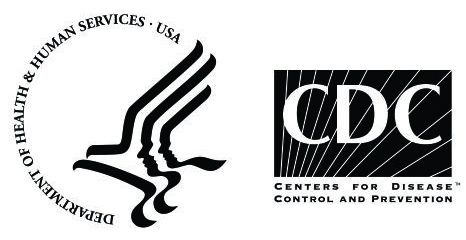 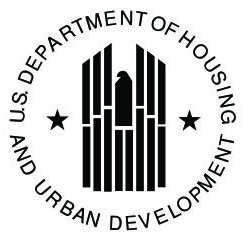 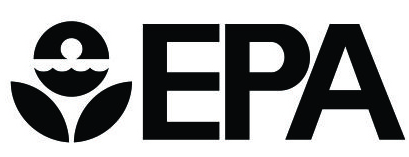 #LeadFreeKids
#LPPW2016
cdc.gov/Spanish/
especialesCDC/PeligrosPlomo
hud.gov/lead
espanol.epa.gov/
espanol/plomo